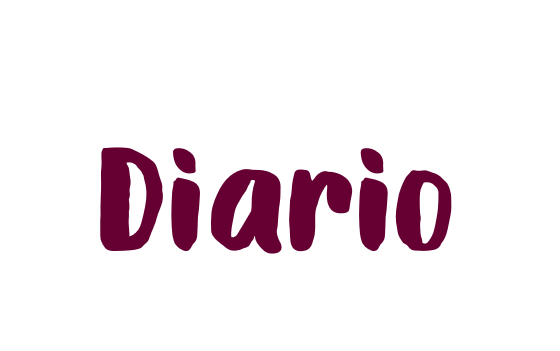 Jardín de Niños ¨María L. Pérez de Arreola
Maestra practicante: Dennise Arizpe Mesquitic
3° A
Miércoles 14 de abril del 2021
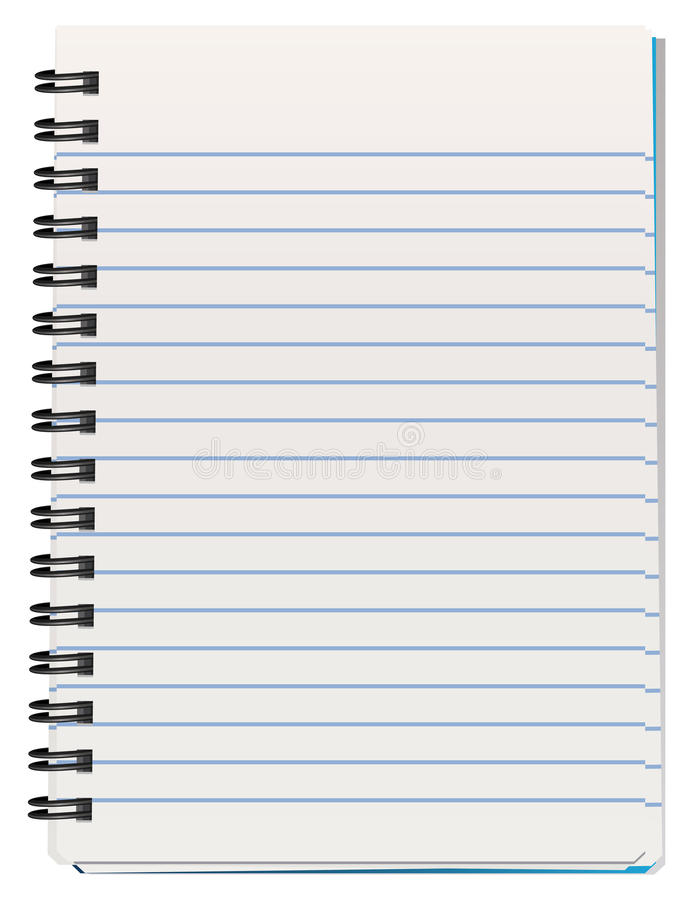 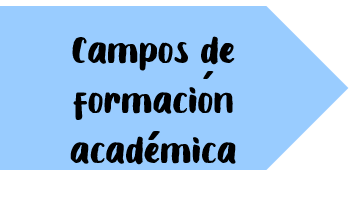 Lenguaje y comunicación:
Pensamiento matemático:
Exploración del mundo:
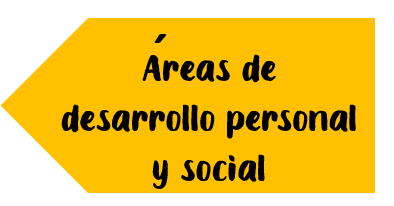 Artes:
Educación Socioemocional:
Educación física:
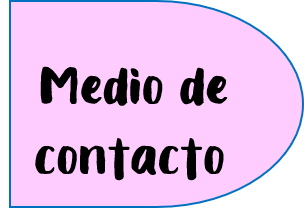 WhatsApp
    Facebook
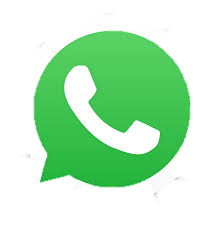 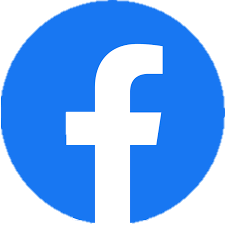 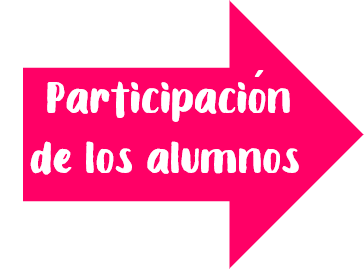 21 alumnos que asistieron a clase virtual.
20 alumnos entregaron evidencias
10 no se reportaron
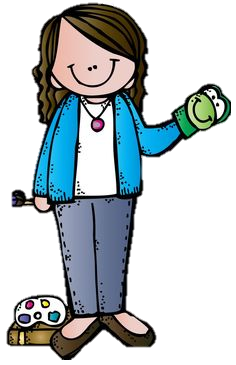 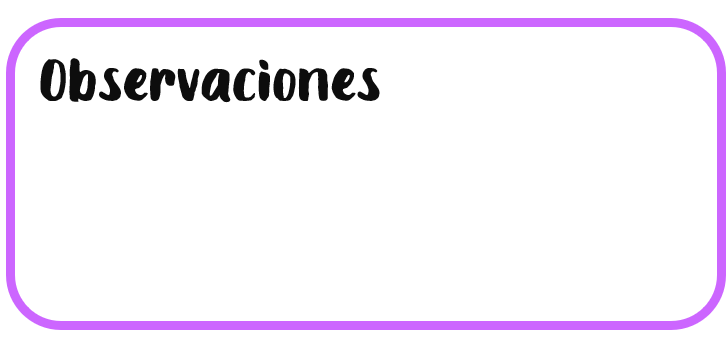 Se tomo la asistencia por Facebook en la publicación de aprende en casa a las 8:00 a.m. al finalizar se inició la clase virtual por la plataforma de Meet. Registraron su asistencia 21 niños y 20 mandaron la evidencia.
Descripción de la clase y evidencias:
El día de hoy, miércoles 14 de abril del 2021 se inició la clase a las 8:45 por la plataforma de Facebook.
Para fortalecer el aprendizaje y campo formativo de lenguaje y comunicación el cual es: ¨Describe personajes y lugares que imagina al escuchar cuentos, fábulas, leyendas y otros relatos literarios.¨
Escuchando un cuento llamado la cerdita que quería bailar ballet, haciendo referencia a esta bella arte y dando un mensaje muy bonito de luchar por sus sueños para poder alcanzarlos.
Después realizamos el taller del títere y lo decoramos como cada quien se imagino que es Jacinta la cerdita.
Todos los alumnos respondieron el cuestionamiento de ¿Cómo crees que es Jacinta? Y todos respondieron de manera diferente, para hacer crecer más su imaginación solicite que cerraran sus ojos al escuchar la historia.
Considero que la actividad fue llamativa y un poco diferente, ya que están acostumbrados a observar los cuentos con videos o títeres y además comenzamos la clase bailando la canción del monstruo de la laguna.
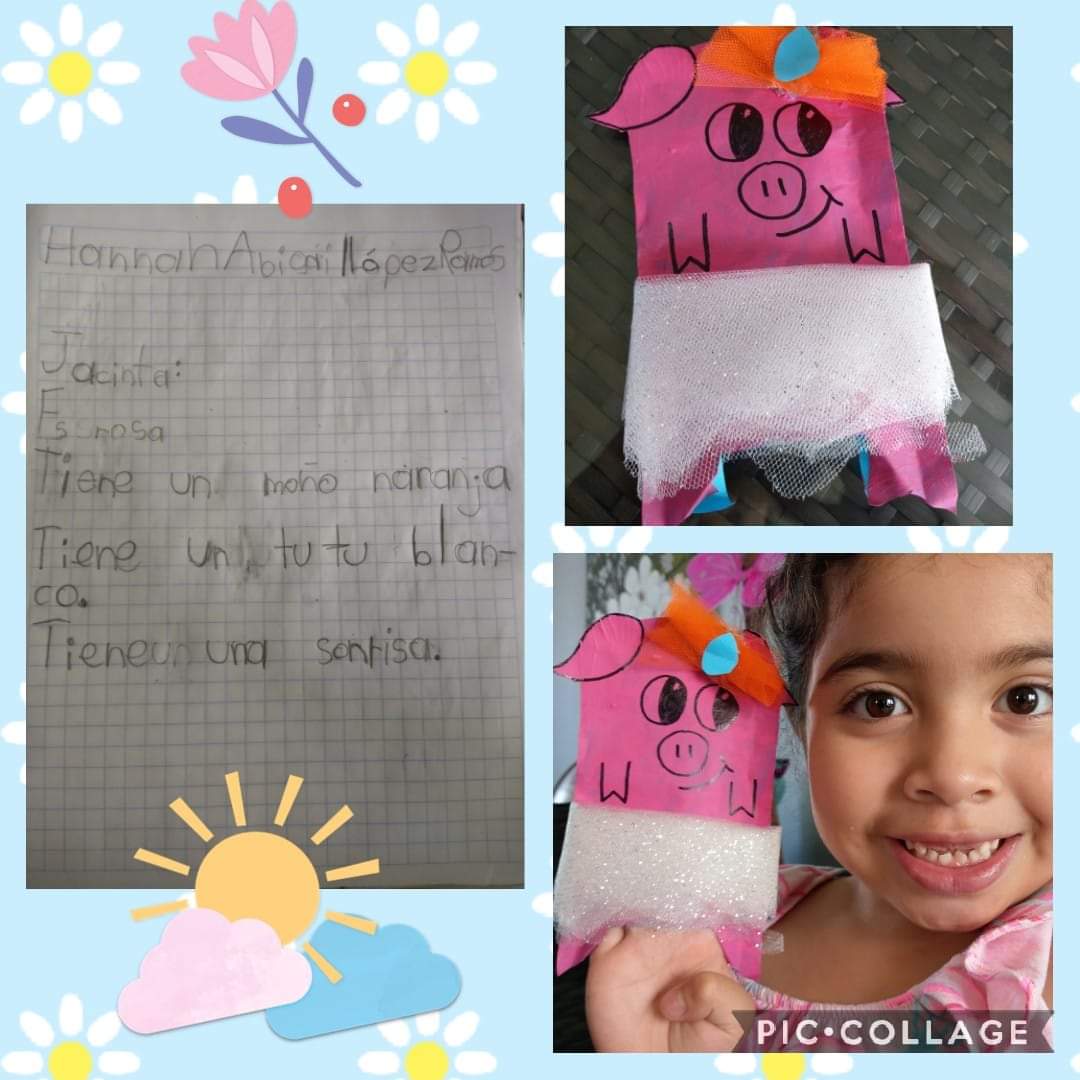 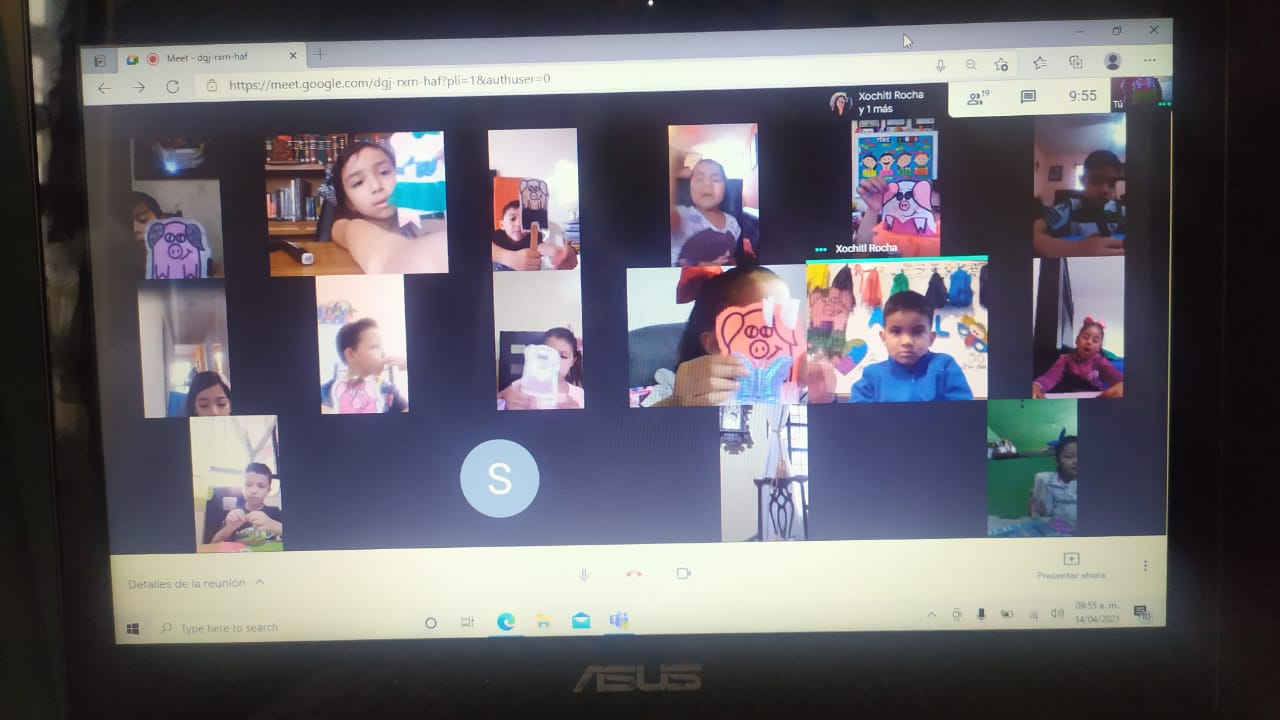 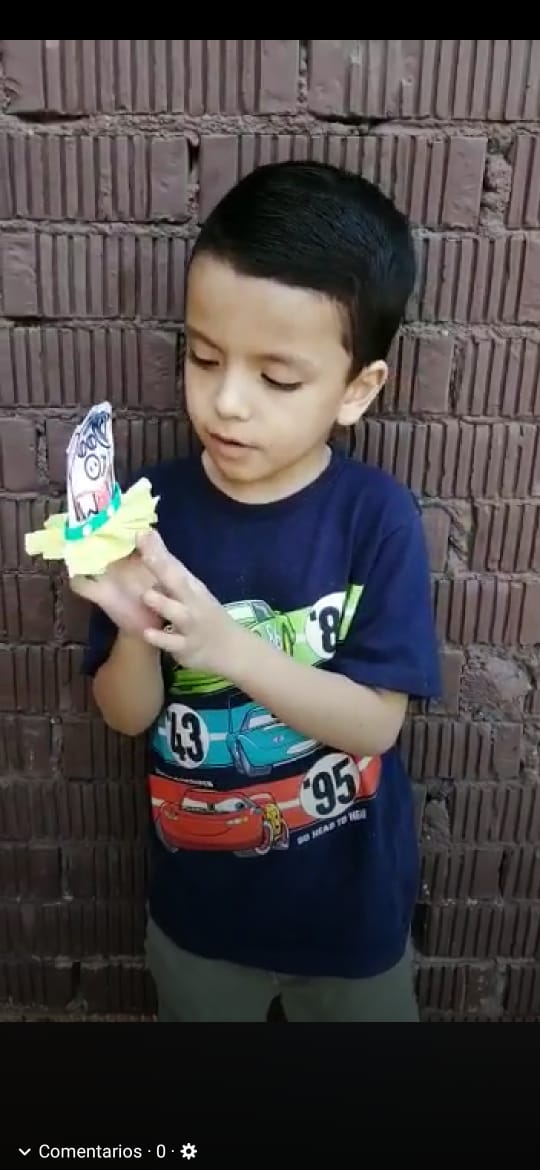 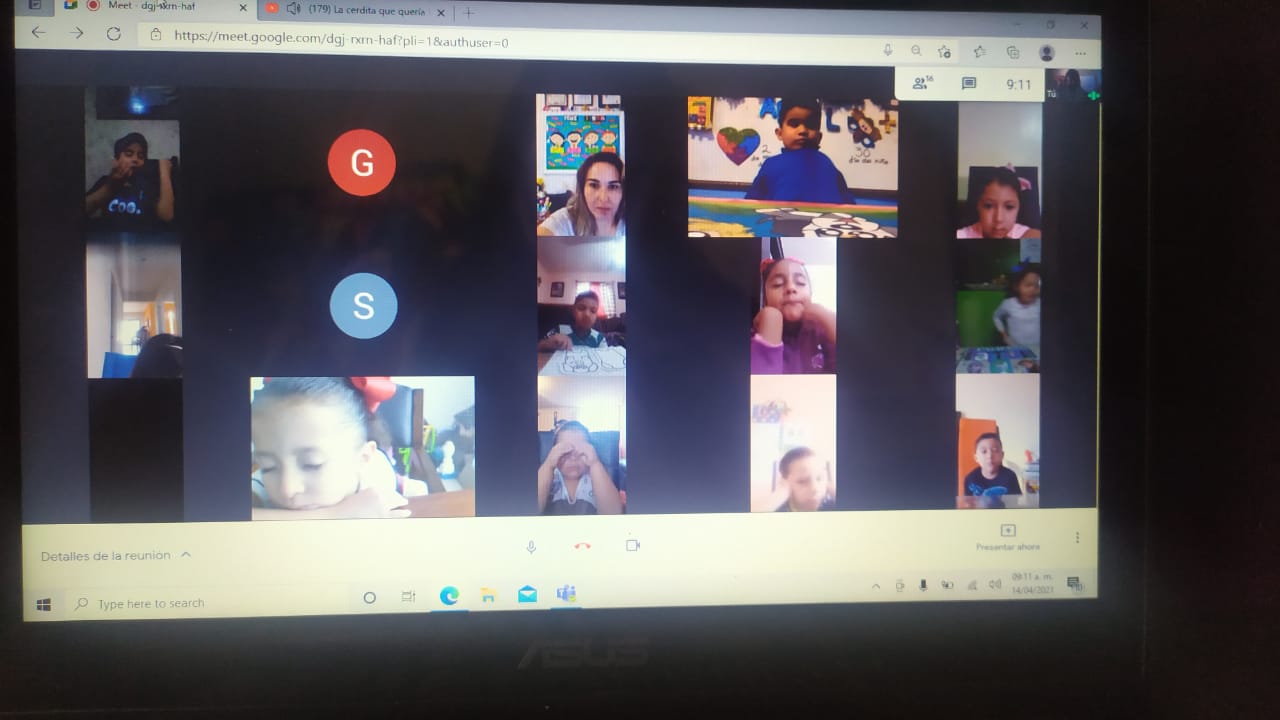 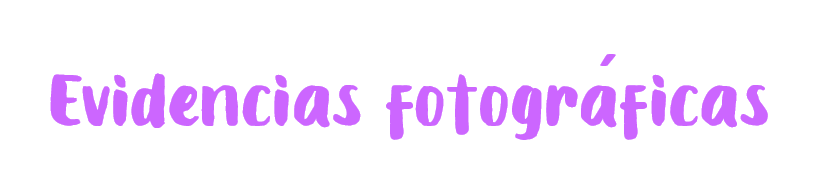